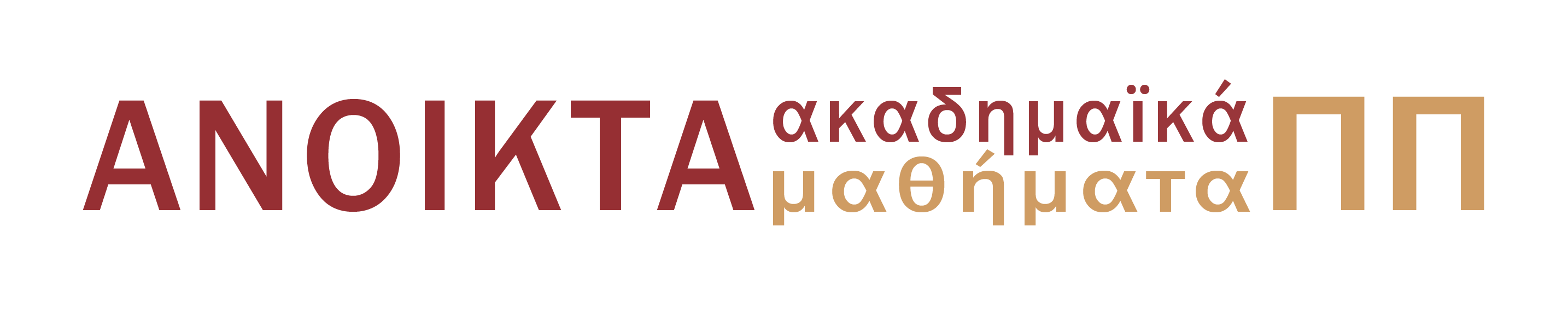 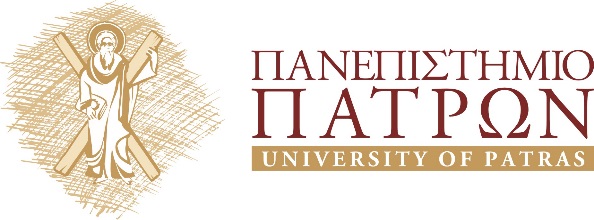 Τίτλος Μαθήματος
Ενότητα 2 :  Παιδαγωγικές Προσεγγίσεις: Η κατάσταση των πραγμάτων 	στο διεθνή χώρο και την Ελλάδα
Βασίλειος Κόμης
ΤΕΕΑΠΗ
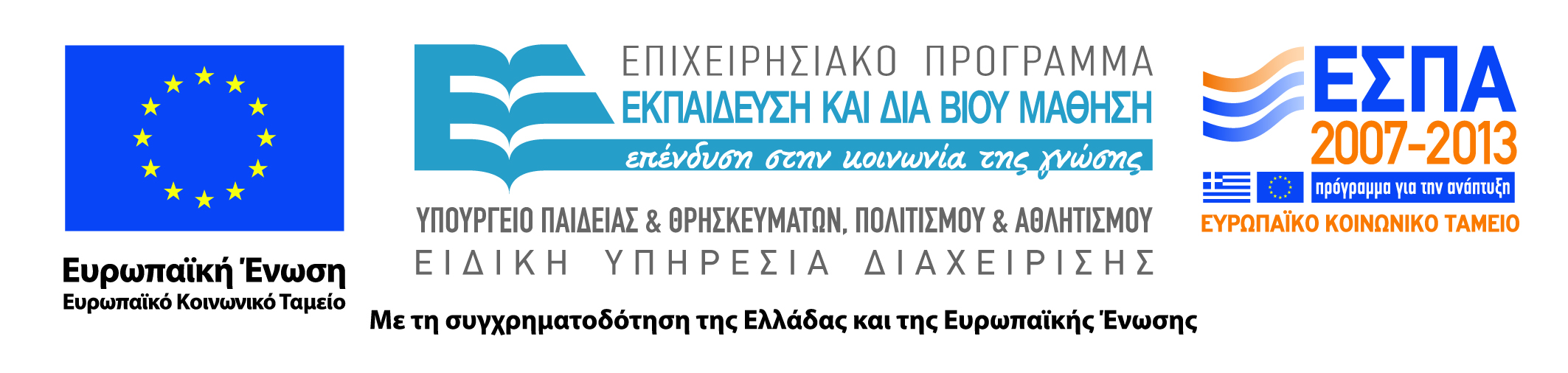 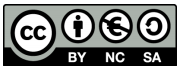 Άδειες Χρήσης
Το παρόν εκπαιδευτικό υλικό υπόκειται σε άδειες χρήσης Creative Commons. 
Για εκπαιδευτικό υλικό, όπως εικόνες, που υπόκειται σε άλλου τύπου άδειας χρήσης, η άδεια χρήσης αναφέρεται ρητώς.
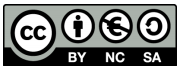 Χρηματοδότηση
Το παρόν εκπαιδευτικό υλικό έχει αναπτυχθεί στα πλαίσια του εκπαιδευτικού έργου του διδάσκοντα.
Το έργο «Ανοικτά Ακαδημαϊκά Μαθήματα στο Πανεπιστήμιο Πατρών» έχει χρηματοδοτήσει μόνο τη αναδιαμόρφωση του εκπαιδευτικού υλικού. 
Το έργο υλοποιείται στο πλαίσιο του Επιχειρησιακού Προγράμματος «Εκπαίδευση και Δια Βίου Μάθηση» και συγχρηματοδοτείται από την Ευρωπαϊκή Ένωση (Ευρωπαϊκό Κοινωνικό Ταμείο) και από εθνικούς πόρους.
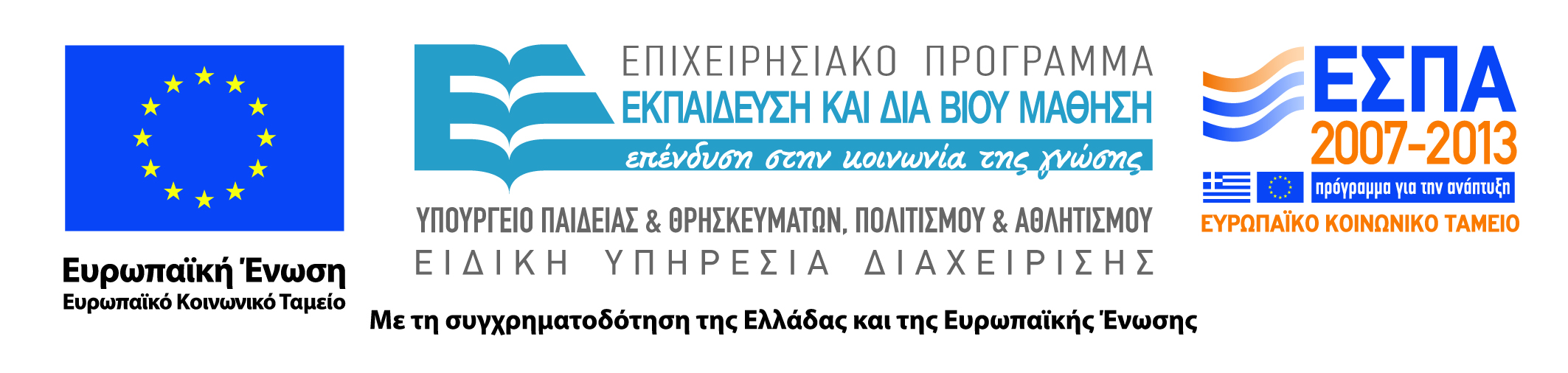 Σκοπός
Συνοπτική περιγραφή και ανάλυση της θέσης των ΤΠΕ στην προσχολική εκπαίδευση. 
Οι ΤΠΕ αντιμετωπίζονται α) ως αντικείμενο εκπαίδευσης και β) ως μέσο γνώσης, έρευνας και μάθησης σε όλο το εύρος του προγράμματος σπουδών. 
Ακολουθούμενες παιδαγωγικές προσεγγίσεις 
Ο ρόλος του εκπαιδευτικού προσχολικής αγωγής
4
Έννοιες – Κλειδιά
5
Η Τεχνολογία είναι η απάντηση !
Το ερώτημα όμως ποιο είναι;
6
Το “Σχολείο” του “Μέλλοντος”
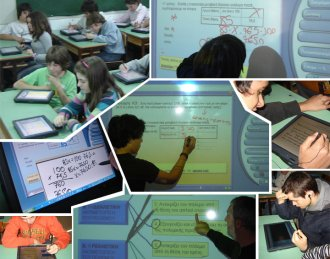 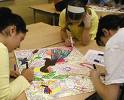 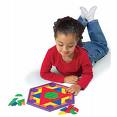 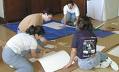 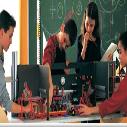 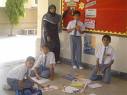 Νέα «Υπηρεσία» εκπαίδευσης;
Τεχνολογική καινοτομία;
Έμφαση στον εξοπλισμό;
Έμφαση στο ψηφιακό περιεχόμενο;
Αλλαγές στις διαδικασίες της μάθησης;
Παιδαγωγική καινοτομία;
Έμφαση στις διδακτικές
και μαθησιακές πρακτικές;
7
[Speaker Notes: Είναι άρρητη πλέον παραδοχή ότι το μελλοντικό σχολείο θα αλλάξει με τη χρήση των τεχνολογιών. 
Στην άποψη αυτή συγκλίνουν οι θέσεις όλων αυτών που σχεδιάζουν εκπαιδευτικές πολιτικές, ακόμα κι αν ξεκινούν από διαφορετικές εντελώς παιδαγωγικές αφετηρίες ή ιδεολογικές παραδοχές. Πως όμως μπορούν οι τεχνολογίες να επηρεάσουν το λεγόμενο ««Σχολείο» του «Μέλλοντος»»; (τα πολλαπλά εισαγωγικά δεν συνιστούν λάθος πληκτρολόγησης)
Μπορούμε εντέλει να προβλέψουμε πως θα είναι το σχολείο αυτό με τις ΤΠΕ; 
Οι αλλαγές που πιστεύουμε ότι θα έρθουν στο σχολείο τα επόμενα χρόνια με τις ΤΠΕ είναι ιδεολόγημα ή αδήριτη ανάγκη; 
Για κάποιους οι ΤΠΕ αποτελούν μια νέα, κατά κανόνα εξατομικευμένη υπηρεσία εκπαίδευσης για κάποιους άλλους οι ΤΠΕ μπορούν να γίνουν καταλύτης στην προσπάθεια για αλλαγές στις διαδικασίες της μάθησης και της διδασκαλίας. 
Η έμφαση τελικά θα δοθεί στη σαφή πλέον τεχνολογική καινοτομία ή στην εν δυνάμει παιδαγωγική καινοτομία των τεχνολογιών; 
Θα προσανατολιστούμε προς τη δημιουργία νέου ψηφιακού περιεχομένου ή προς την αλλαγή των διδακτικών και των μαθησιακών πρακτικών;]
Υπόβαθρο
Η ένταξη των ΤΠΕ στην προσχολική εκπαίδευση πρέπει να εγγράφεται στα πλαίσια ενός συνεπούς σχεδίου
πρέπει δηλαδή να υπάρχει μία ξεκάθαρη άποψη των προς επίτευξη στόχων, της παιδαγωγικής προσέγγισης και των μεθόδων που θα χρησιμοποιηθούν
8
Πρέπει να έχουμε τεχνολογίες στο νηπιαγωγείο;
Βασικό ερώτημα
Έχουν θέση οι Τεχνολογίες στην προσχολική εκπαίδευση; 
Έχει δοθεί θετική απάντηση, αλλά
υπάρχει ανάγκη να συνεχιστούν και να διευρυνθούν οι έρευνες που αφορούν στο πως οικοδομούνται οι γνώσεις και οι εμπειρίες με τη χρήση ΤΠΕ από παιδιά μικρής ηλικίας
9
ΤΠΕ & νηπιαγωγείο
Έχουν θέση οι υπολογιστές στην προσχολική ηλικία;
Εάν ναι, 
Πώς τεκμηριώνεται ψυχοπαιδαγωγικά;
Ποιες είναι οι δυνατές εφαρμογές των ΤΠΕ;
Πώς μπορούν να ενταχθούν στο πρόγραμμα σπουδών;
Κάτω από ποιες προϋποθέσεις μπορούν να προσφέρουν κάτι ποιοτικά διαφορετικό στην εκπαίδευση και την αγωγή των μικρών παιδιών;
10
10
Ερωτήματα για την ένταξη (1)
Μπορούν και πώς τα μικρά παιδιά να χρησιμοποιούν υπολογιστές στις σχολικές τους δραστηριότητες;
Η ενασχόληση με τις ΤΠΕ είναι μια αναπτυξιακά κατάλληλη δραστηριότητα; 
Τι τύπου παιδαγωγικές δραστηριότητες μπορούν να ευνοηθούν με τη χρήση των ΤΠΕ; 
Μπορούμε να θεωρήσουμε μια γενικευμένη εισαγωγή της χρήσης των υπολογιστών από την προσχολική ηλικία; 
Στη βάση ποιών παιδαγωγικών και ψυχολογικών προσεγγίσεων θεμελιώνεται μια τέτοια προοπτική;
11
Ερωτήματα για την ένταξη (2)
Είναι το νηπιαγωγείο έτοιμο να ανταποκριθεί στη νέα τεχνολογική πραγματικότητα; 
Οι εκπαιδευτικοί έχουν συνειδητοποιήσει την ανάγκη παρουσίας του υπολογιστή στο νηπιαγωγείο και είναι σε θέση να τον εντάξουν στο πρόγραμμά τους; 
Ποιες αλλαγές θα φέρει ο υπολογιστής στη δομή του προγράμματος του νηπιαγωγείου και γενικότερα στην εκπαιδευτική διαδικασία; 
Ποια τα προβλήματα, οι περιορισμοί και τα σημαντικότερα εμπόδια που πρέπει να ληφθούν υπόψη στο σχεδιασμό ένταξης;
12
Τι ξέρουμε από την έρευνα
Τρία θεμελιώδη ευρήματα:
Οι υπολογιστές παρέχουν εκπαιδευτικά περιβάλλοντα στα οποία οι μαθητές μπορούν να μαθαίνουν μέσα από την πράξη
Οι υπολογιστές προσφέρουν κίνητρα μάθησης  
Οι υπολογιστές βοηθούν τους μαθητές να αντιλαμβάνονται δύσκολες ως προς την κατανόηση έννοιες

Στο πλαίσιο αυτό φαίνεται ότι οι ΤΠΕ αποκτούν σταδιακά θέση στο Νηπιαγωγείο
13
Το τεχνολογικό τοπίο σήμερα και αύριο …
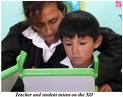 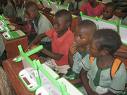 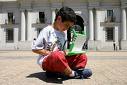 Εντός σχολείου
Με το δάσκαλο
Εκτός σχολείου
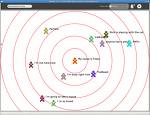 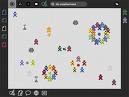 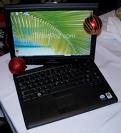 Με ποικίλα εργαλεία
Χρησιμοποιώντας 
καινοτόμα λογισμικά
Δουλεύοντας με άλλους
14
[Speaker Notes: Είναι φανερό ότι το τεχνολογικό τοπίο στις μέρες μας παρέχει πολλαπλά πλαίσια χρήσης της τεχνολογίας
Τόσο εντός όσο και εκτός σχολείου, 
σε συνεργασία με τον δάσκαλο, δουλεύοντας με άλλους μαθητές, 
χρησιμοποιώντας καινοτόμα εκπαιδευτικά λογισμικά καθώς και ποικίλα πλέον τεχνολογικά εργαλεία και εφαρμογές]
Το εκπαιδευτικό τοπίο σήμερα και αύριο …
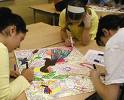 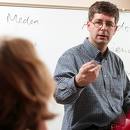 Συνεργασία με μεγαλύτερους
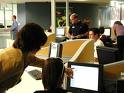 Συνεργασία με ομότιμους
Εκθετική διδασκαλία
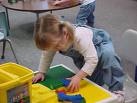 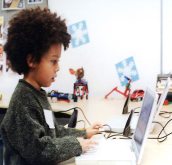 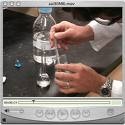 Υποστήριξη
Παιγνίδι
Ατομική εργασία
Πειραματική προσέγγιση
15
[Speaker Notes: Από το σώμα γνώσης που διαθέτουμε σήμερα τεκμαίρεται ότι οι ΤΠΕ μπορούν να χρησιμοποιηθούν σε διάφορες πτυχές της σχολικής ζωής
Μάλιστα, οι ΤΠΕ έχουν πάρει θέση στο σχολείο σε διάφορους τομείς της εκπαιδευτικής διαδικασίας. 
Παράλληλα, οι έρευνες στη Διδακτική των Επιστημών καταδεικνύουν πλέον τις θετικές επιπτώσεις της χρήσης των υπολογιστικών περιβαλλόντων σε πολλαπλές πτυχές της διδακτικής πράξης. 
Στο πλαίσιο αυτό διαμορφώνεται ένα ερευνητικό τοπίο που συνηγορεί στην χρήση των ΤΠΕ στη διδασκαλία και τη μάθηση.  
Οι ΤΠΕ βελτιώνουν την εκθετική διδασκαλία, υποστηρίζουν την ατομική εργασία, ενισχύουν την πειραματική προσέγγιση, ευνοούν τη συνεργασία με τους ομότιμους ή τους μεγαλύτερους, συνιστούν κατάλληλο πλαίσιο για παιγνίδι και μάθηση ήδη από τις πολύ μικρές ηλικίες. 
Εντούτοις, στον τομέα που άπτεται της γνωστικής ανάπτυξης των παιδιών, και παρότι τα ερευνητικά δεδομένα δείχνουν ιδιαιτέρως ενθαρρυντικά, οι επιδράσεις που έχουν ασκήσει οι ΤΠΕ σε ευρεία κλίμακα μοιάζουν να είναι αμελητέες.]
Οι ΤΠΕ στην προσχολική και την πρώτη σχολική ηλικία
γνωστικό αντικείμενο (μαθαίνω για τους υπολογιστές) και μέσο ψυχαγωγίας (διασκεδάζω με τους υπολογιστές)
εκπαιδευτικό μέσο (διδάσκω με τη βοήθεια υπολογιστών) για τον εκπαιδευτικό
γνωστικό εργαλείο (μαθαίνω ενισχύοντας και επεκτείνοντας τις γνωστικές μου ικανότητες) για το μαθητή 
Μπορεί συνεπώς να υποστηρίξει διάφορες μορφές διδασκαλίας και μάθησης κατά την εκπαίδευση των μικρών παιδιών
16
Συντελεστές της ένταξης (1)
Το σχέδιο για την ενσωμάτωση του υπολογιστή στο Πρόγραμμα Σπουδών του νηπιαγωγείου θα πρέπει να διαμορφωθεί και να υλοποιηθεί με βάση όλους τους συντελεστές που λαμβάνουν μέρος σε αυτό και το επηρεάζουν
17
Συντελεστές της ένταξης (2)
θα πρέπει να λαμβάνονται υπόψη 
οι εκπαιδευτικοί, 
οι μαθητές, 
τα προγράμματα σπουδών, 
οι διδακτικές μεθοδολογίες,
Τα υπολογιστικά περιβάλλοντα 
και το ευρύτερο κοινωνικο-πολιτισμικό πλαίσιο.
18
Γνώσεις (Πρόγραμμα Σπουδών)
Μαθαίνω (οικοδομώ)
Διδάσκω (μεταδίδω)
Διδακτική
μεθοδολογία
Εκπαιδευτικοί
Μαθητές
Εκπαιδεύω
Οι ΤΠΕ στο Διδακτικό Τρίγωνο
Οι ΤΠΕ διαμεσολαβούν σε όλες τις επιμέρους αλληλεπιδράσεις
ΤΠΕ ως γνωστικό εργαλείο
ΤΠΕ ως εποπτικό μέσο
ΤΠΕ ως εργαλείο επικοινωνίας & συνεργασίας
[Speaker Notes: Με βάση το προηγούμενο θεωρητικό πλαίσιο μπορούμε να αναπαραστήσουμε το αντικείμενο μελέτης της διδακτικής με το διδακτικό τρίγωνο. Το «εμπλουτισμένο με ΤΠΕ» διδακτικό τρίγωνο συμβολίζει με εποπτικό τρόπο την έννοια της Διδακτικής και αναπαριστά τις σχέσεις και τις αλληλεπιδράσεις ανάμεσα στις γνώσεις, τους μαθητές και τον εκπαιδευτικό.]
Βασικά προβλήματα που πρέπει να αντιμετωπιστούν
Ύπαρξη θεσμικού πλαισίου ένταξης των ΤΠΕ στην προσχολική αγωγή: Πρόγραμμα Σπουδών
Επιμόρφωση των εκπαιδευτικών προσχολικής αγωγής
Διαθέσιμο, αξιόλογο και κατάλληλο εκπαιδευτικό λογισμικό.
Επέκταση της έρευνας για την εφαρμογή των ΤΠΕ σε πραγματικές συνθήκες τάξης
Μελέτη του κοινωνικο-πολιτισμικού και του θεσμικού πλαισίου κατά την χρήση των υπολογιστών στην εκπαίδευση.
20
Τι πρέπει να γίνει
Συνολική και ολοκληρωμένη προσέγγιση που αφορά
Εξοπλισμό σχολείων
Υπολογιστές, δίκτυο, περιφερειακές συσκευές
Επιμόρφωση Εκπαιδευτικών
Στη χρήση των ΤΠΕ
Στην ένταξή τους στις εκπαιδευτικές πρακτικές
Νέο Πρόγραμμα Σπουδών
Κατάλληλο Εκπαιδευτικό Λογισμικό & Υλικό
21
Εξοπλισμός και χώρος
Υλικοτεχνική υποδομή
Υπολογιστές, δίκτυο, περιφερειακές συσκευές
Συντήρηση και ανανέωση
Εξοπλισμός κατάλληλος για παιδιά
Διευθέτηση του χώρου της τάξης 
«Γωνιά υπολογιστή» μέσα στην Τάξη
Το νηπιαγωγείο δουλεύει με την έννοια της «γωνιάς» δραστηριοτήτων
22
Επιμόρφωση εκπαιδευτικών (1)
Συχνά οι εκπαιδευτικοί έχουν αρνητική στάση απέναντι στις τεχνολογίες 
«Κομπουτεροφοβία»: έλλειψη γνώσεων χρήσης 

Η αρνητική στάση έχει και άλλη εξήγηση: 
φόβος αντικατάστασης του ρόλου του εκπαιδευτικού από τον υπολογιστή

Ξέρουμε όμως ότι οι ΤΠΕ δεν μπορούν να υποκαταστήσουν τον εκπαιδευτικό !
23
Επιμόρφωση εκπαιδευτικών (2)
Ανάγκη επιμόρφωσης των εκπαιδευτικών προσχολικής αγωγής (εν ενεργεία και φοιτητών)
που δεν πρέπει να περιορίζεται σε μια μονομερή τεχνοκεντρική κατάρτιση, αλλά να περιλαμβάνει και να εστιάζεται κυρίως στις παιδαγωγικές και διδακτικές προεκτάσεις
Δύο τομείς επιμόρφωσης 
Α) Τεχνολογικές δεξιότητες (να ξέρω να χρησιμοποιώ ΤΠΕ) 
Β) Παιδαγωγικές και διδακτικές δεξιότητες (να εντάσσω τις ΤΠΕ στο μάθημα)
Συμπληρωματικές προσεγγίσεις
24
Αναδιατύπωση των Προγραμμάτων Σπουδών της προσχολικής αγωγής
Το «Νέο Αναλυτικό Πρόγραμμα (1991)» δεν ασχολείται καθόλου με την Πληροφορική και τις ΤΠΕ 
Το υπάρχον θεσμικό πλαίσιο (ΔΕΠΠΣ) (2002)
Αφορά αλφαβητισμό στους υπολογιστές
Δεν ασχολείται με την ένταξη σε άλλα μαθήματα
Προσδιορισμός γενικών αρχών ένταξης των ΤΠΕ στους επιμέρους άξονες του ΑΠ
Το πιλοτικό (2012) εντάσσει τις ΤΠΕ με πλήρη τρόπο στο νηπιαγωγείο
25
Κατάλληλο εκπαιδευτικό λογισμικό
Αναπτυξιακά κατάλληλο εκπαιδευτικό λογισμικό 
Σχετική έλλειψη διαθέσιμου, αξιόλογου και κατάλληλου εκπαιδευτικού λογισμικού και η απουσία διεπιστημονικής συνεργασίας για την παραγωγή του 
Ο σχεδιασμός του πρέπει να λαμβάνει υπόψη το επιστημολογικό και το ψυχοπαιδαγωγικό πλαίσιο αναφοράς που προαναφέρθηκε
Στα πλαίσια του σχεδιασμού του  Υπ. Παιδείας προβλέπονται δράσεις
26
Αναπτυξιακά κατάλληλο λογισμικό (1)
Ως αναπτυξιακά κατάλληλο (developmentally appropriate) λογισμικό 
ανταποκρίνεται στην ηλικία και τις γνώσεις των παιδιών, 
μπορεί να προσαρμοστεί σε διαφορετικούς μαθητές με διαφορετικά επίπεδα ικανοτήτων 
μπορεί να ενταχθεί στο αναλυτικό πρόγραμμα του νηπιαγωγείου.
Επιτρέπει τη διερευνητική μάθηση καθώς και τη συνεργατική μάθηση με τη μορφή παιχνιδιού
χρησιμοποιεί άμεση και κατάλληλη τεχνική ανατροφοδότησης.
27
Αναπτυξιακά κατάλληλο λογισμικό (2)
το αναπτυξιακά κατάλληλο λογισμικό λαμβάνει υπόψη του 
τις δυσκολίες και τις λανθασμένες αντιλήψεις των μαθητών και προσφέρει ευκαιρίες για την ανασυγκρότησή τους. 
Ενεργοποιεί τον προβληματισμό, 
επιτρέπει την εμπλοκή του παιδιού και την ενεργητική συμμετοχή του και ευνοεί τη συνεχή ενεργοποίηση του ενδιαφέροντός του. 
Επιπλέον, επιτρέπει τη μαθησιακή αξιοποίηση του λάθους, δίνοντας στον εκπαιδευτικό τη δυνατότητα να επέμβει και να τροποποιήσει το λογισμικό.
28
Σχεδιασμός Εκπαιδευτικών Σεναρίων με ΤΠΕ
Διδακτικός σχεδιασμός 
Διδακτική παρέμβαση με τη χρήση ΤΠΕ
Σχεδιασμός εκπαιδευτικών δραστηριοτήτων και σεναρίων
29
Ανοικτά ζητήματα στον ελληνικό χώρο
Σημαντικές δυσκολίες 
αφορά ένα χώρο με ελάχιστη εμπειρία 
προϋποθέτει αλλαγές σε όλο το φάσμα της εκπαιδευτικής διαδικασίας: 
καθορισμός νέου θεσμικού πλαισίου, προσαρμογή και αναδιατύπωση των προγραμμάτων σπουδών, ουσιαστική επιμόρφωση των εκπαιδευτικών, σύγχρονη υλικοτεχνική υποδομή και ανάπτυξη - προσαρμογή κατάλληλου εκπαιδευτικού λογισμικού.
30
ΔΕΠΠΣ Νηπιαγωγείου & ΤΠΕ
Τι συμβαίνει με το ισχύον Πρόγραμμα Σπουδών;
Στο ΔΕΠΠΣ η Πληροφορική θεωρείται ως βασικό γνωστικό αντικείμενο 
Προσπάθεια ένταξης στα άλλα γνωστικά αντικείμενα

Το «νέο πρόγραμμα σπουδών» (2011) διαπνέεται από μια πιο ολιστική προσέγγιση
31
Το «πιλοτικό» πρόγραμμα σπουδών
Το «πιλοτικό» πρόγραμμα σπουδών (2012) διαπνέεται από μια πιο ολιστική προσέγγιση
Λαμβάνει υπόψη του όλες τις παιδαγωγικές προσεγγίσεις για τις ΤΠΕ στην εκπαίδευση
32
ΤΠΕ και Εκπαίδευση
Στην εκπαιδευτική πρακτική διαφαίνονται τέσσερις παιδαγωγικές  προσεγγίσεις
A. Μαθαίνω για τους υπολογιστές (υπολογιστής γίνεται αντικείμενο εκμάθησης) 
B. Μαθαίνω από τους υπολογιστές (υπολογιστής έχει ρόλο δασκάλου)
Γ. Μαθαίνω με τους υπολογιστές (υπολογιστής σύντροφος του μαθητή στη διαδικασία της μάθησης)
Δ. Μαθαίνω τους υπολογιστές (υπολογιστής μαθητής – ο μαθητής γίνεται δάσκαλος)
33
A. Μαθαίνω για τους υπολογιστές
Υπολογιστής αντικείμενο εκμάθησης 
Αλφαβητισμός στην πληροφορική και στους υπολογιστές (τεχνοκεντρικό πρότυπο)
34
B. Μαθαίνω από τους υπολογιστές
Υπολογιστής «δάσκαλος» 
Διδασκαλία με τη βοήθεια Υπολογιστή (Computer Assisted Instruction)
Προγράμματα εξάσκησης και πρακτικής (drill and practice)
Προγράμματα εκμάθησης (tutorials)
Έμπειρα Διδακτικά Συστήματα (Intelligent Tutoring Systems): Τεχνητή Νοημοσύνη
35
Γ. Μαθαίνω με τους υπολογιστές
Υπολογιστής σύντροφος 
Μάθηση με τη βοήθεια Υπολογιστή (Computer Assisted Learning)
Υπολογιστής ως γνωστικό εργαλείο
36
Δ. Μαθαίνω τους υπολογιστές
Yπολογιστής ως «μαθητής»
Αντιστροφή ρόλων 
Το παιδαγωγικό κίνημα της γλώσσας προγραμματισμού LOGO
Ο μαθητής προγραμματίζοντας τον υπολογιστή τον «διδάσκει»
37
Ανάγκη για συνολική προσέγγιση
Συνολική και ολοκληρωμένη προσέγγιση που αφορά
Εξοπλισμός σχολείων
Υπολογιστές, δίκτυο (Internet), περιφερειακές συσκευές (εκτυπωτές, σαρωτές, κάμερες, κλπ.)
Υλικοτεχνική υποδομή
Υπολογιστές, δίκτυο, περιφερειακές συσκευές
Συντήρηση και ανανέωση
Γωνιά υπολογιστή (υπολογιστών) μέσα στην τάξη
Επιμόρφωση Εκπαιδευτικών
Στη χρήση των ΤΠΕ - Στην ένταξή τους στις εκπαιδευτικές πρακτικές
δεν πρέπει να περιορίζεται σε μια μονομερή τεχνοκεντρική κατάρτιση, αλλά να περιλαμβάνει και να εστιάζεται κυρίως στις παιδαγωγικές και διδακτικές προεκτάσεις
Αναλυτικό Πρόγραμμα Σπουδών
Κατάλληλο Εκπαιδευτικό Λογισμικό και Υλικό
38
Σημειωματα
Σημείωμα Ιστορικού Εκδόσεων Έργου
Το παρόν έργο αποτελεί την έκδοση 1.0.

Έχουν προηγηθεί οι κάτωθι εκδόσεις:
-
Σημείωμα Αναφοράς
Copyright Πανεπιστήμιο Πατρών, Βασίλειος Κόμης. «Παιδαγωγικός Σχεδιασμός με ΤΠΕ στην Πρώτη Σχολική Ηλικία: Παιδαγωγικές Προσεγγίσεις: Η κατάσταση των πραγμάτων 	στο διεθνή χώρο και την Ελλάδα.». Έκδοση: 1.0. Πάτρα, 2015.

Διαθέσιμο από τη δικτυακή διεύθυνση:
https://eclass.upatras.gr/courses/PN1402/
Σημείωμα Αδειοδότησης
Σημείωμα Αδειοδότησης Το παρόν υλικό διατίθεται με τους όρους της άδειας χρήσης Creative Commons Αναφορά, Μη Εμπορική Χρήση Παρόμοια Διανομή 4.0 [1] ή μεταγενέστερη, Διεθνής Έκδοση. Εξαιρούνται τα αυτοτελή έργα τρίτων π.χ. φωτογραφίες, διαγράμματα κ.λ.π., τα οποία εμπεριέχονται σε αυτό και τα οποία αναφέρονται μαζί με τους όρους χρήσης τους στο «Σημείωμα Χρήσης Έργων Τρίτων».
 


[1] http://creativecommons.org/licenses/by-nc-sa/4.0/ 

Ως Μη Εμπορική ορίζεται η χρήση: 
• που δεν περιλαμβάνει άμεσο ή έμμεσο οικονομικό όφελος από την χρήση του έργου, για το διανομέα του έργου και αδειοδόχο
 • που δεν περιλαμβάνει οικονομική συναλλαγή ως προϋπόθεση για τη χρήση ή πρόσβαση στο έργο
 • που δεν προσπορίζει στο διανομέα του έργου και αδειοδόχο έμμεσο οικονομικό όφελος (π.χ. διαφημίσεις) από την προβολή του έργου σε διαδικτυακό τόπο 

Ο δικαιούχος μπορεί να παρέχει στον αδειοδόχο ξεχωριστή άδεια να χρησιμοποιεί το έργο για εμπορική χρήση, εφόσον αυτό του ζητηθεί.
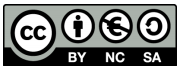 Τέλος 2ης Ενότητας
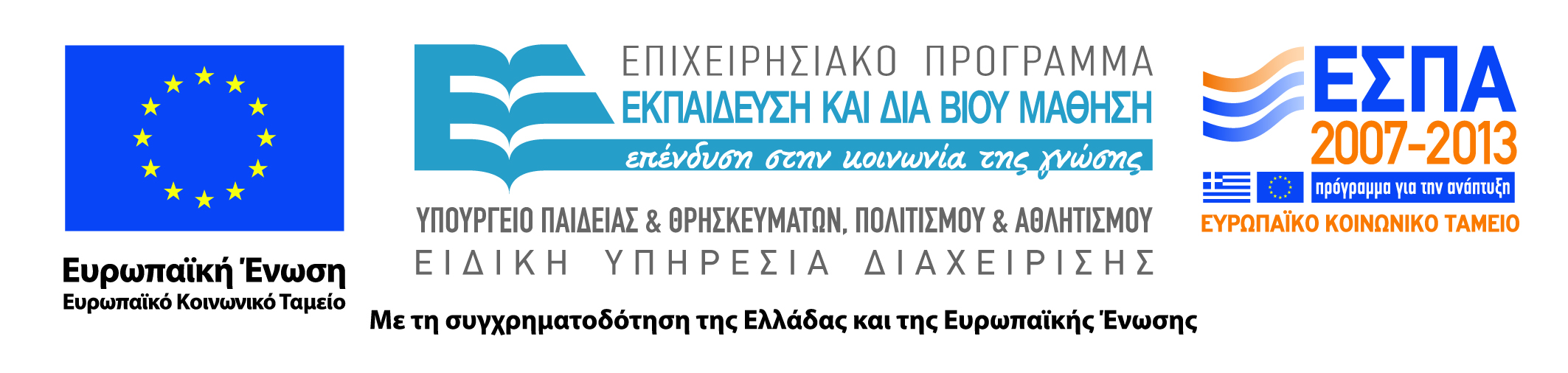 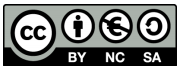